NGO Research Assignment
Lord of the Flies
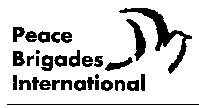 Savagery
"Surrounded by a fringe of inquisitive bright creatures, itself a silver shape beneath the steadfast constellations, Simon's dead body moved out toward the open sea"(Golding 154)

Simon was murdered by the boys because he discovered and revealed that the beast wasn’t a creature you could hunt, but the beast lived inside of every boy. Simon was murdered because he tried to explain his opinion, and partially because the boys went insane. Peace Bridgates International would have been an excellent tool for Simon because this NGO protects human rights and promotes non-violent transformation of conflicts. PBI could have sent non violent protective guards to keep Simon safe.
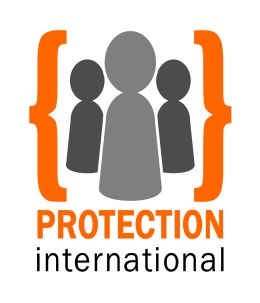 Freedom of Expression
"The rock struck Piggy a glancing blow from chin to knee: the conch exploded into a thousand white fragments and ceased to exist. Piggy, saying nothing, with no time for even a grunt, traveled through the air sideways from the rock, turning over as he went. Piggy fell 40 feet and landed on his back across the square red rock in the sea. His head opened and stuff came out and turned red. Piggy's arms and legs twitched a bit, like a pigs after it has been killed"(Golding 181)

Piggy was murdered for being the voice of reason when he asked the boys if they’d rather solve their differences through violence, or a civilized manner, much like the way it was in the beginning with the conch shell. The boys threw a rock off the cliff slamming into Piggy’s face real hard and killing him. They boys killed piggy for having a belief. Protection International specializes in protecting those who defend human rights. This NGO would have helped improved the boys decision making through the use of field protection strategies for the main stakeholder’s in protection.
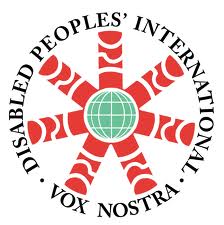 Degrading Punishment
“I thought they wanted the conch.” (Golding 151) 

Piggy states this after Jack and the other boys stole his glasses. The boys stole Piggy’s glasses to make fire, but the was a cruel and unusual because Piggy is blind without them. Disabled People’s International would have helped Piggy in the novel because they fight for disabled people to have the same rights. They would have got Piggy new glasses, and reported the boys who took advantage of him to high authorities.